Лабораторна робота №3
Підрахунок чисельності популяції вовка (CANIS LUPUS) на території мисливських господарств України.
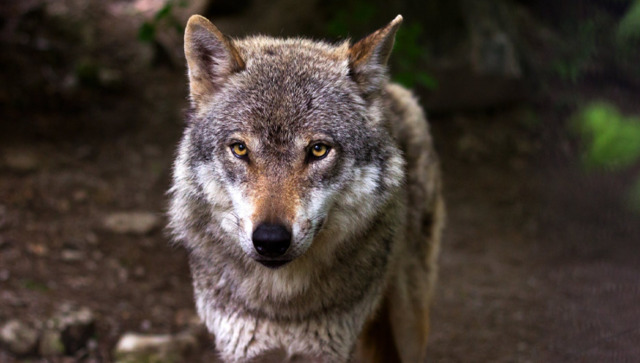 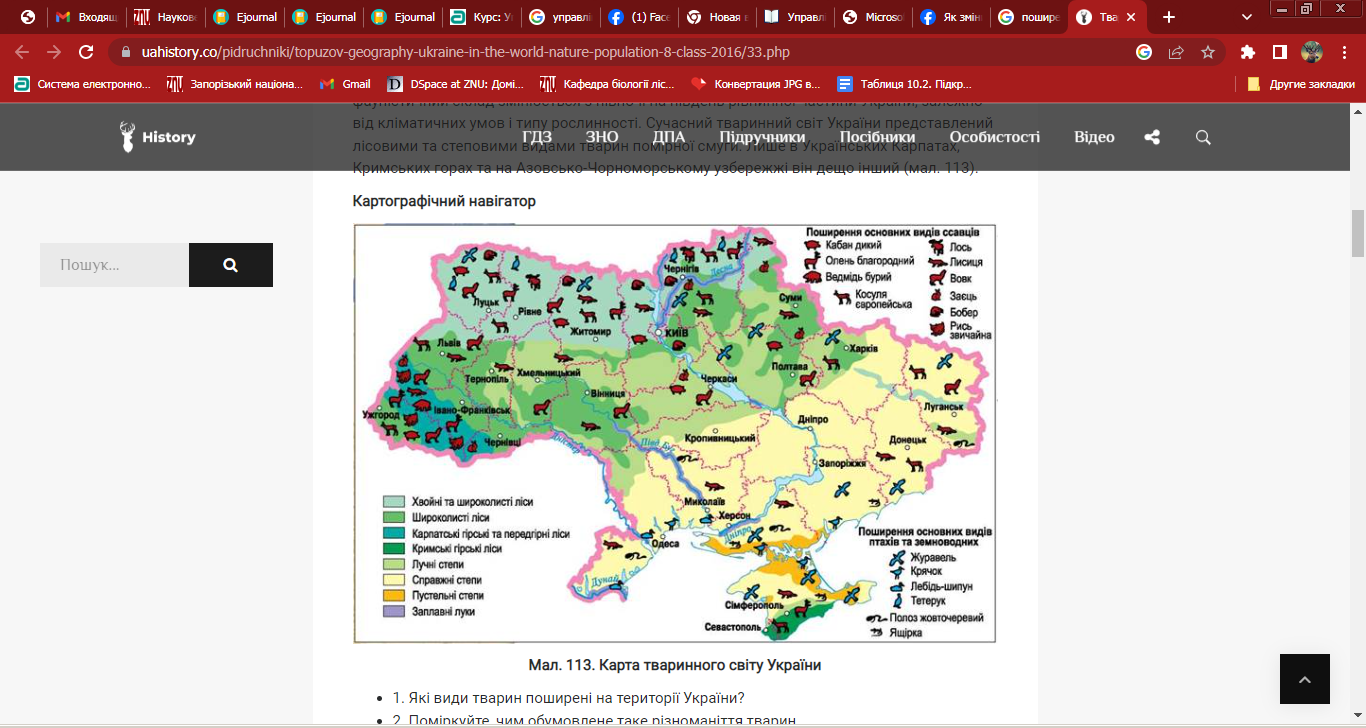 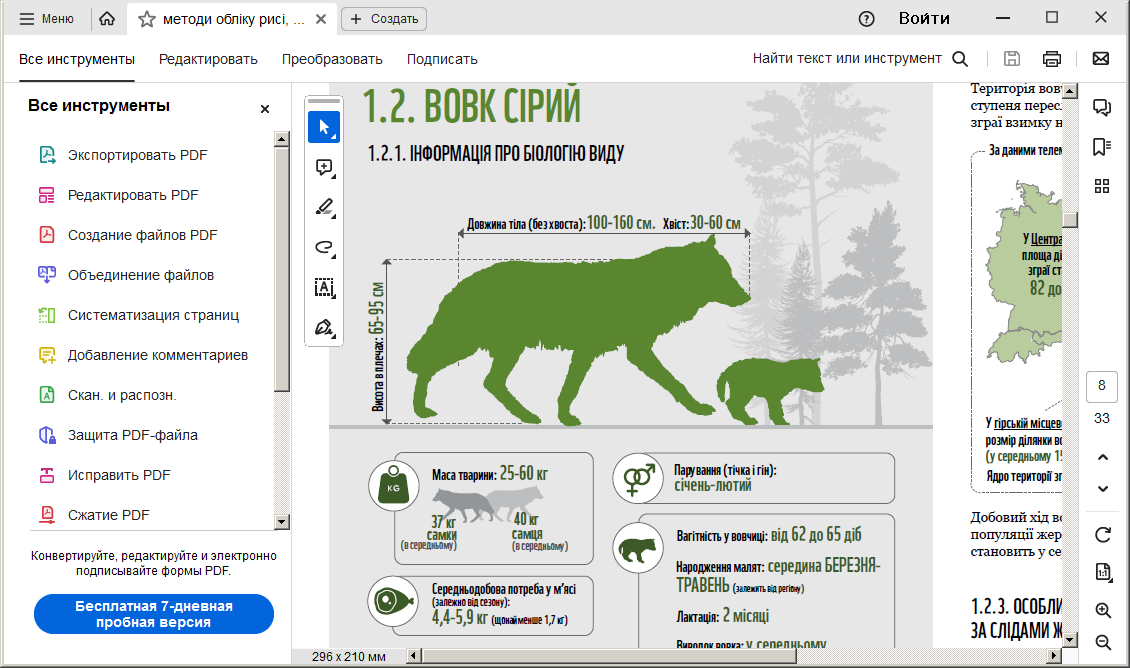 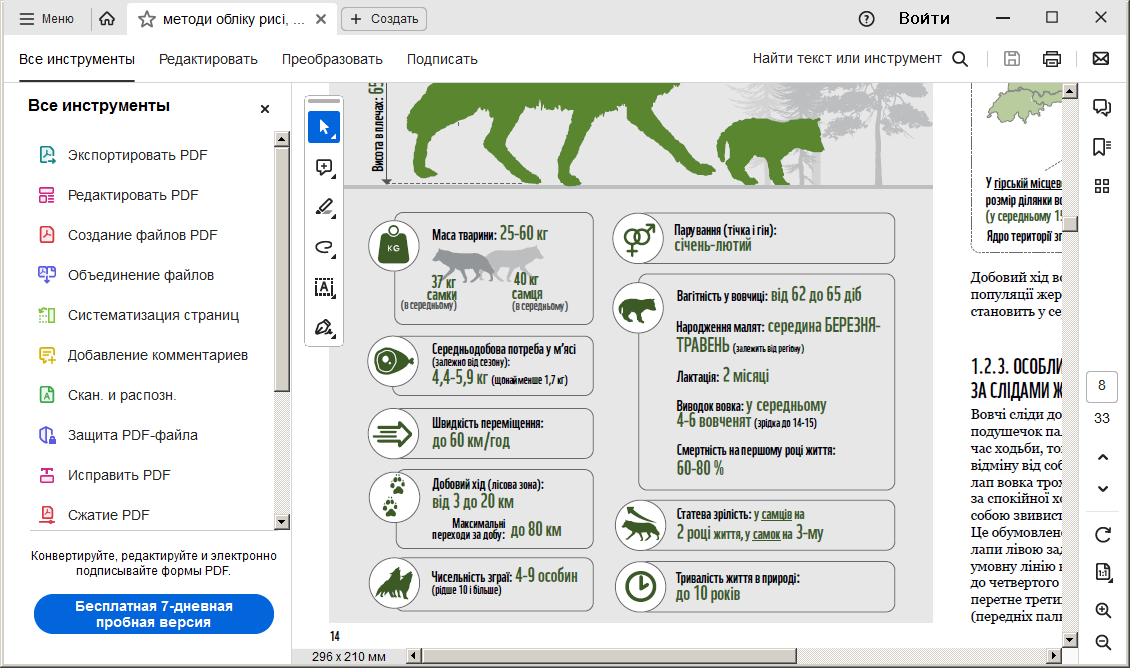